Module 1: An Overview of United Nations Peacekeeping Operations
Lesson
1.1
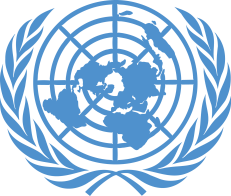 United Nations Peacekeeping
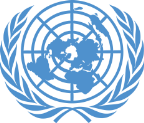 Aim 

To introduce the United Nations and its 
Peacekeeping Operations
UN Core Pre-Deployment Training Materials 2016
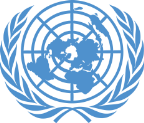 Relevance 

As peacekeeping personnel you:
Represent the UN
Carry out decisions made at the UN Headquarters in New York
UN Core Pre-Deployment Training Materials 2016
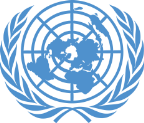 Learning Outcomes 

Learners will:
Explain the UN and its purpose
Identify the UN Charter as the guiding document
List principal organs involved in peacekeeping
List departments active in peacekeeping
Describe three levels of UN peacekeeping
UN Core Pre-Deployment Training Materials 2016
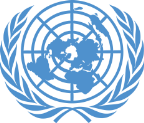 Learning Overview

An Introduction to the UN
Principal Organs of the UN Active in Peacekeeping
Departments of the Secretariat Active in Peacekeeping
Three Levels in Peacekeeping – Strategic, Operational & Tactical
UN Core Pre-Deployment Training Materials 2016
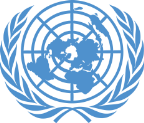 An Introduction to the UN
Violent conflict is devastating
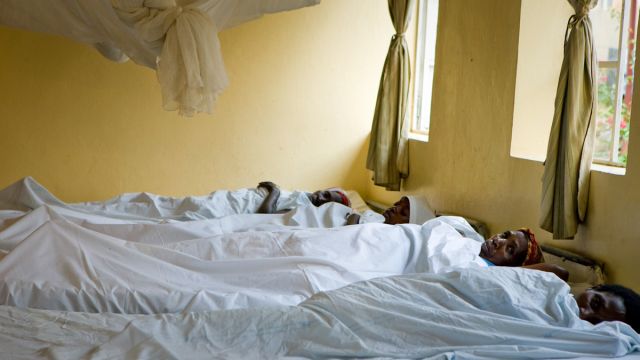 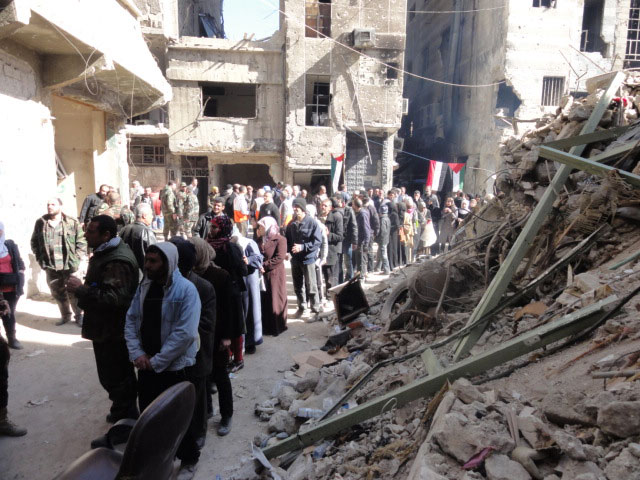 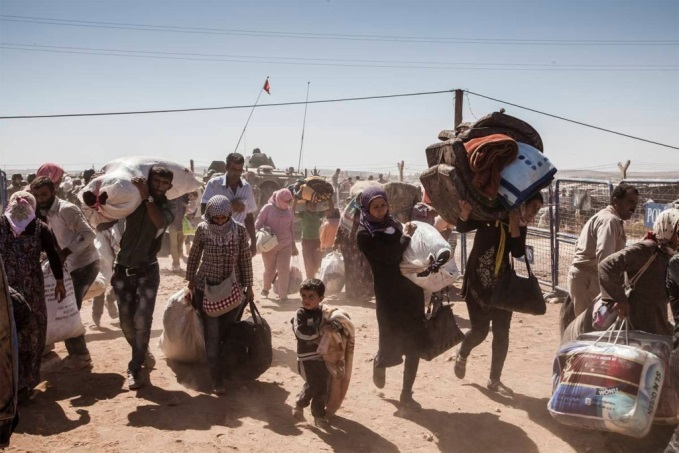 UN Core Pre-Deployment Training Materials 2016
1
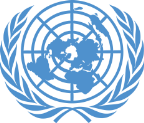 The United Nations
Founded in 1945 after World War II
“[…]to save succeeding generations from the scourge of war[…]” 			   (Preamble of the UN-Charter)
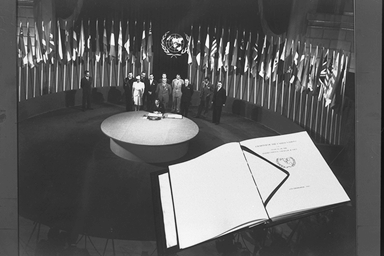 UN Core Pre-Deployment Training Materials 2016
2
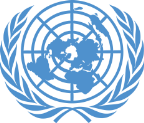 UN Member States
193 sovereign Member States
Universal and impartial international organization
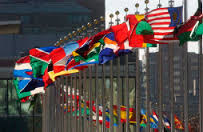 UN Core Pre-Deployment Training Materials 2016
3
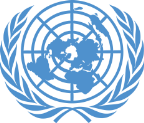 UN Charter
Founding document
Defines main purposes and principles
“Maintain international peace and security” – a main purpose
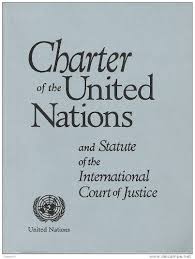 UN Core Pre-Deployment Training Materials 2016
4
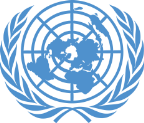 Principal Organs
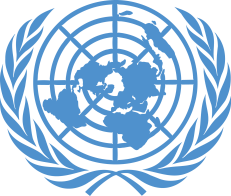 International Court of Justice
General Assembly
Economic and Social Council
Security Council
Trusteeship Council
Secretariat
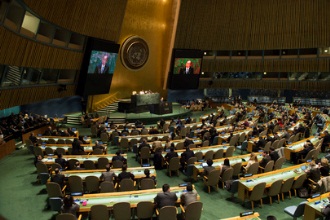 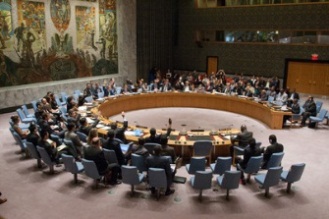 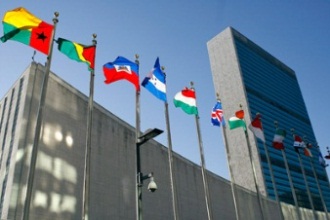 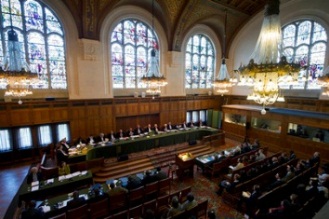 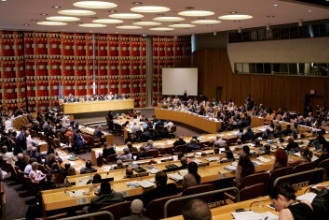 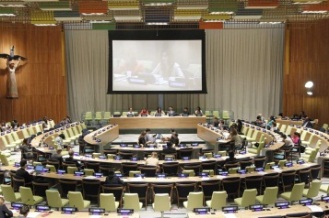 UN Core Pre-Deployment Training Materials 2016
5
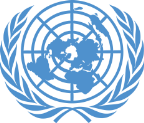 UN Specialized Agencies, Funds & Programmes
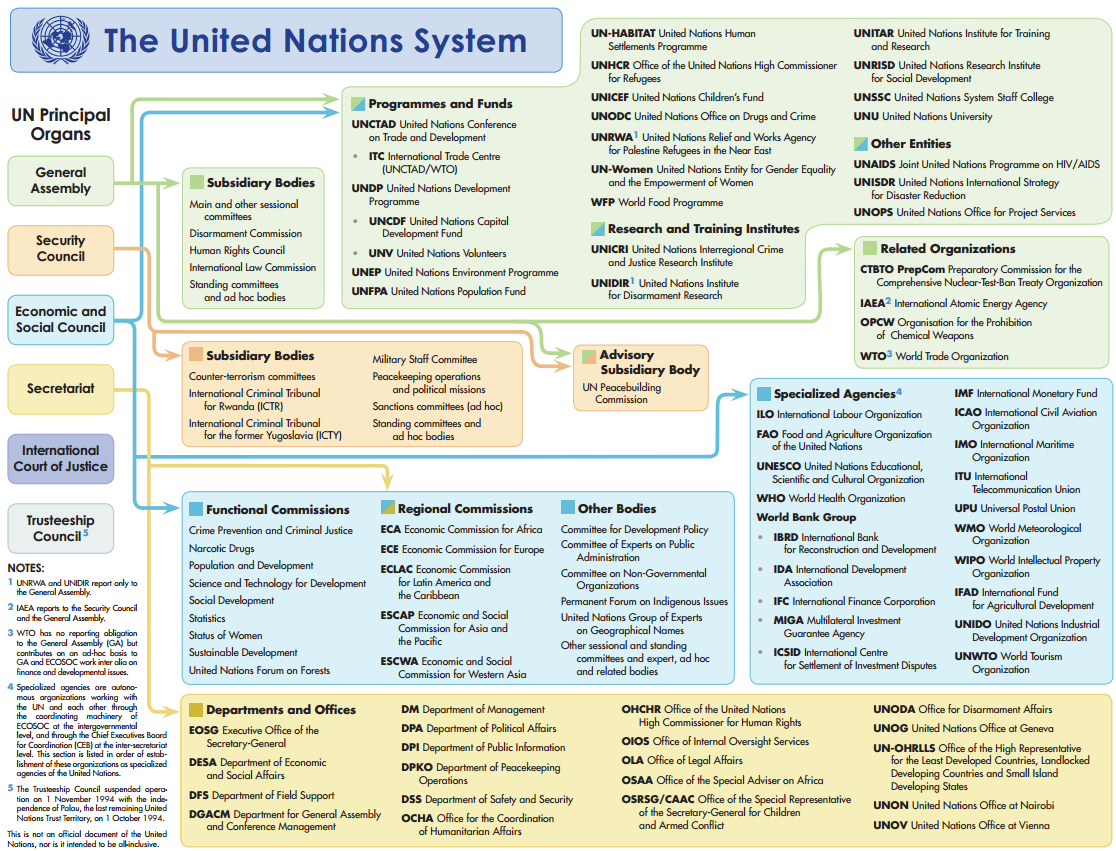 UN Core Pre-Deployment Training Materials 2016
6
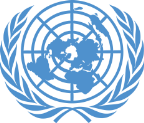 Principal UN Organs
Active in Peacekeeping
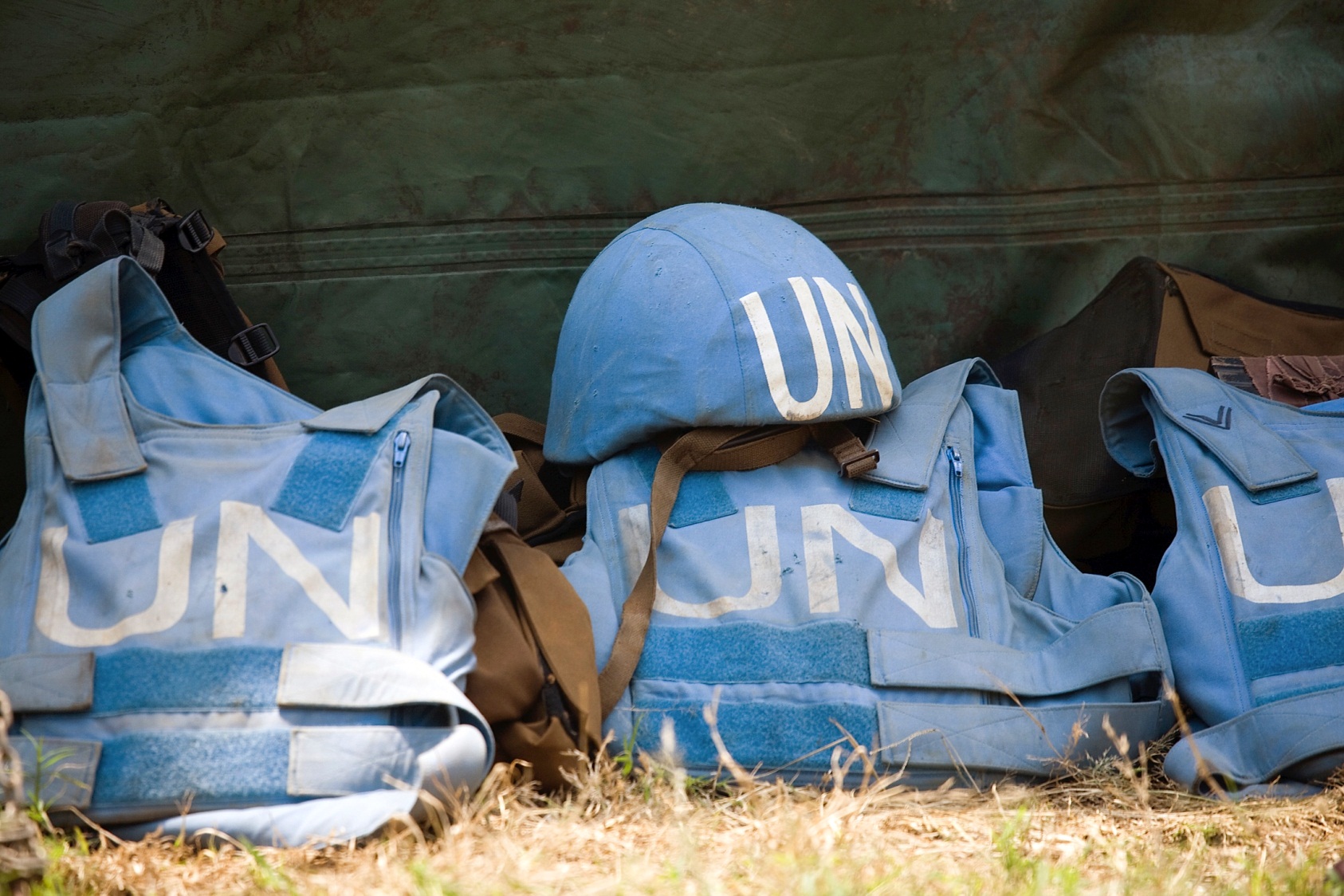 General Assembly
Security Council
Secretariat
UN Core Pre-Deployment Training Materials 2016
7
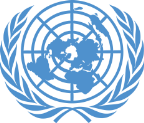 General Assembly
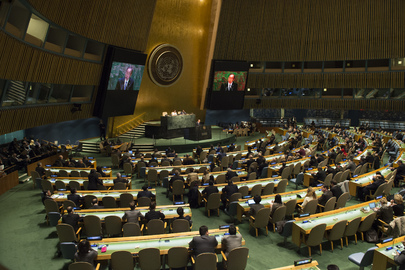 General Assembly
Main forum for Member States to make decisions
Committees, e.g. C-34
UN Core Pre-Deployment Training Materials 2016
8
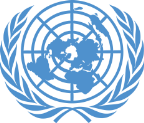 Security Council
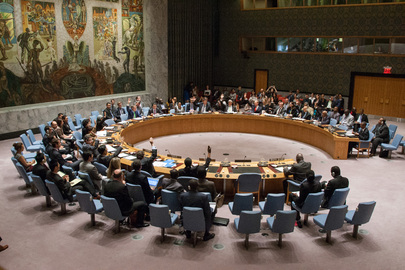 Security Council
Primary responsibility for maintaining international peace and security
Power to investigate threats and take appropriate measures
UN Core Pre-Deployment Training Materials 2016
9
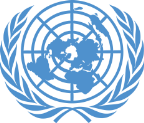 Secretariat
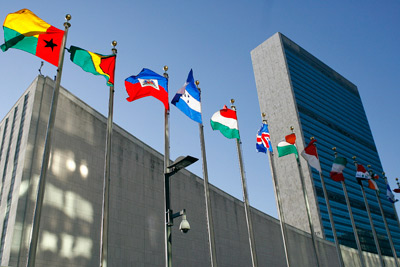 Secretariat
Secretariat:led by Secretary-General
Secretary-General: “Chief Administrative Officer” of the Organization
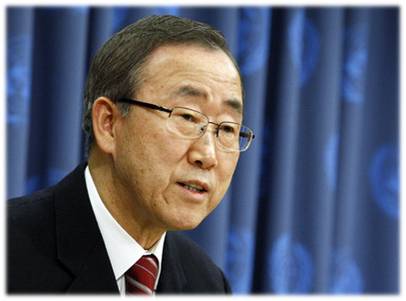 UN Core Pre-Deployment Training Materials 2016
10
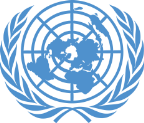 Secretariat Departments
Active in Peacekeeping
Security Council
Secretary-General
Secretariat
USG DFS
USG DPKO
USG DPA
DFS
DPKO
DPA
UN Core Pre-Deployment Training Materials 2016
11
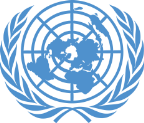 Department of Peacekeeping Operations
Executive direction of peacekeeping operations
Security Council
Secretary-General
Secretariat
USG DFS
USG DPKO
USG DPA
DFS
DPKO
DPA
UN Core Pre-Deployment Training Materials 2016
12
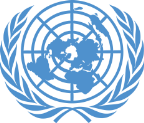 Department of Field Support
Delivers support to UN field missions
Finance, personnel, administration, information and communication technology, logistics
Security Council
Secretary-General
Secretariat
USG DFS
USG DPKO
USG DPA
DFS
DPKO
DPA
UN Core Pre-Deployment Training Materials 2016
13
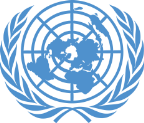 Department of Political Affairs
Substantive direction to Special Political Missions
Collaborates with peacekeeping missions – political analysis, electoral assistance
Security Council
Secretary-General
Secretariat
USG DFS
USG DPKO
USG DPA
DFS
DPKO
DPA
UN Core Pre-Deployment Training Materials 2016
14
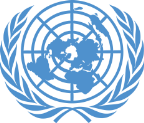 The Strategic, Operational & Tactical 
Levels in Peacekeeping
General Assembly
Security Council
Secretary-General
Strategic
Secretariat
(DPKO, DFS, DPA)
Head of Mission
Mission Headquarters & Leadership Team
Operational
Component Heads
Civilian Units
Tactical
Military Units
Police Units
Regional Offices
UN Core Pre-Deployment Training Materials 2016
15
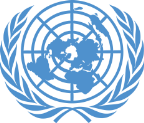 UN-Specific Terms of Use
(As defined in DPKO/DFS Policies)
Strategic
High level political decision-making and management of a UN peacekeeping operation at UN HQ
Operational
Field-based management of a peacekeeping operation at Mission HQ
Tactical
Management of military, police and civilian operations below the level of Mission HQ
Supervision of individual personnel
Exercised at various levels by subordinate commanders of specific components and civilian heads at levels below the Mission HQ
UN Core Pre-Deployment Training Materials 2016
16
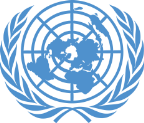 Summary of Key Messages

UN and its purpose
UN Charter as the guiding document
Principal organs involved in peacekeeping
Departments active in peacekeeping
Three levels of UN peacekeeping
UN Core Pre-Deployment Training Materials 2016
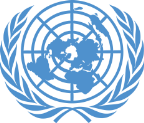 Questions
UN Core Pre-Deployment Training Materials 2016
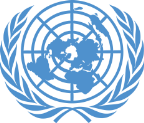 Learning Activity

Learning Evaluation
UN Core Pre-Deployment Training Materials 2016